Climate Effects on Agriculture
Jerry L. Hatfield and Eugene S. Takle
Convening Lead Authors
Agriculture Chapter
National Climate Assessmentgstakle@iastate.edu
News from the National Climate Assessment, Hot off the Press
25th Conference on Climate Variability and Change 
93rd American Meteorological Society Annual Meeting
9 January 2013
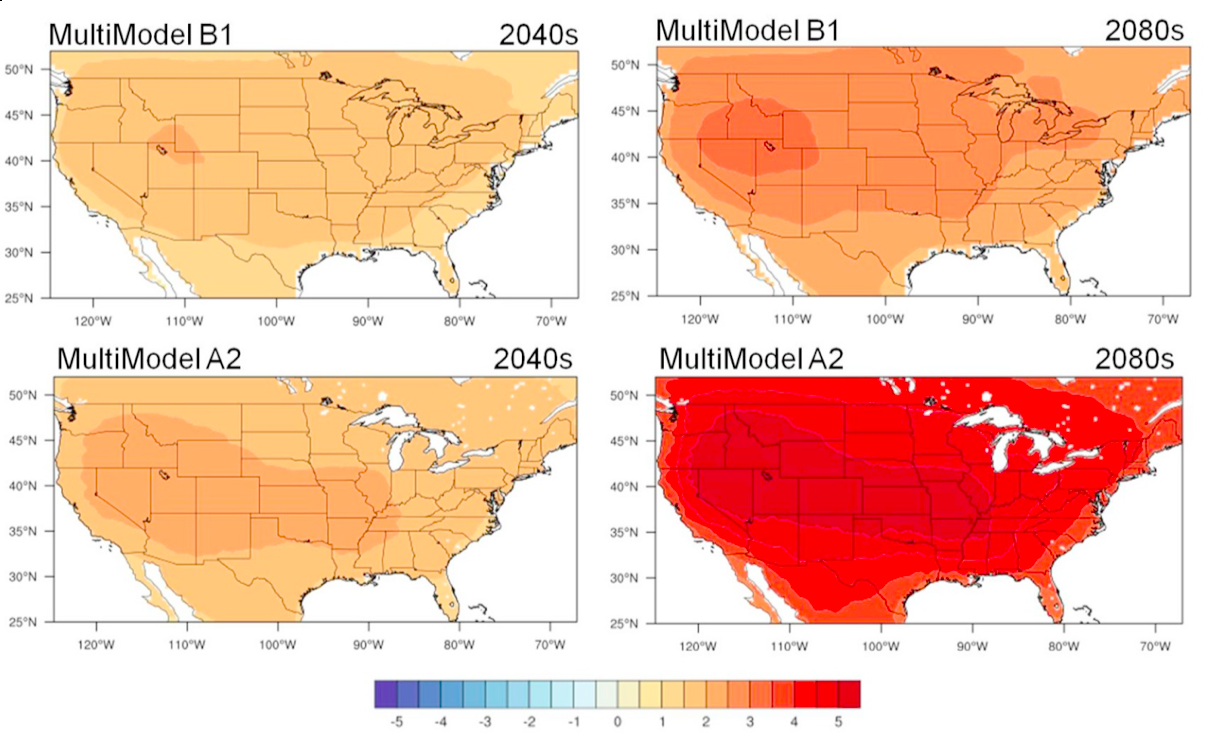 +2-3oC
+1-2oC
+1-2oC
+4-5oC
Projected US summer surface temperature changes from a 16-model ensemble
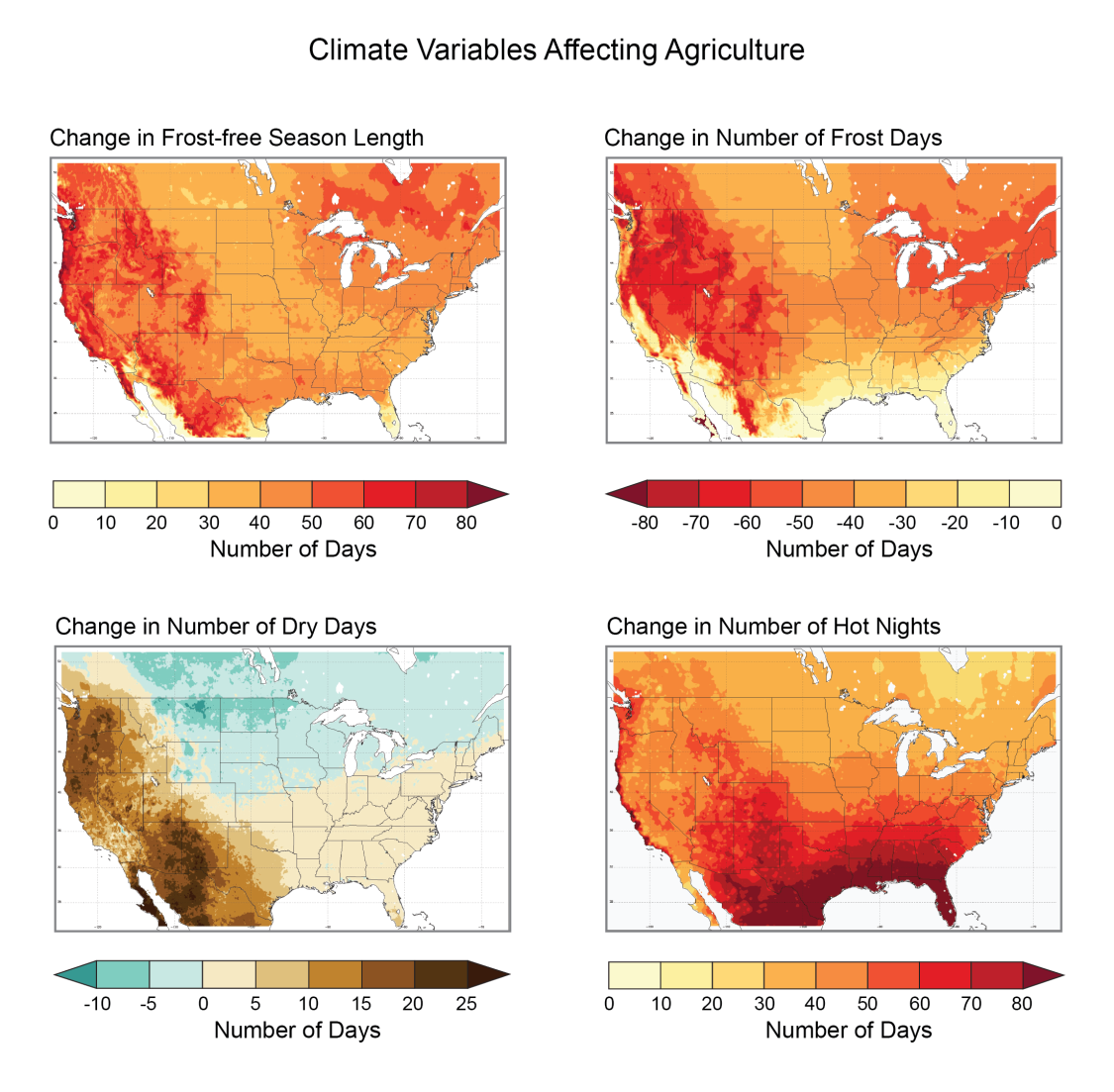 Climate changes are both favorable and unfavorable to agriculture 

Lengthening of the growing season
	higher yields of commodity crops

Reduction in number of frost days
	reduced chilling hours
	reduced frost damage to some crops

Number of dry days increases is east, west and south, decreases in north
	increased number of field work days
	increased moisture stress, pathogens
	
Increase in number of hot nights
	reduced grain weight
	reduced weight gain in meat animals
Changes in Climate Relevant to Plant Stress
A2 Climate scenario
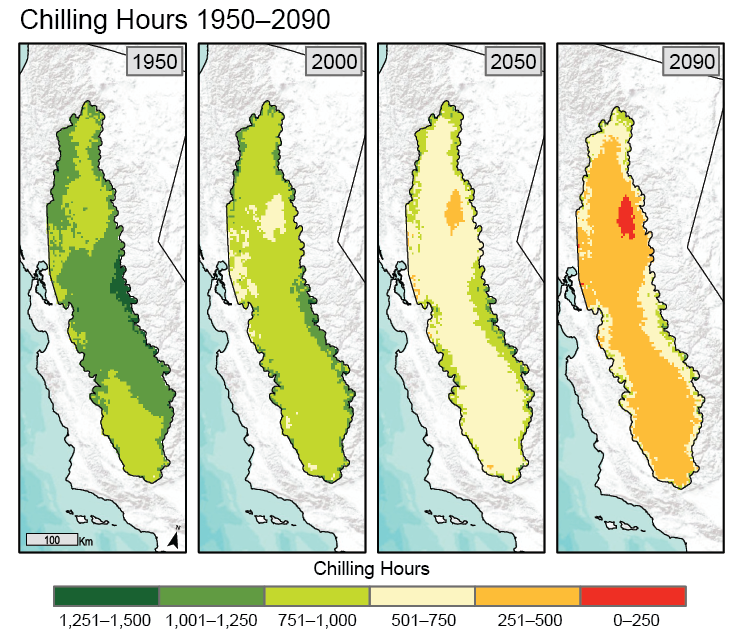 Chilling hours for fruit production
Number of chilling hours is projected to  decrease over the next 100 years.

Trees and grapes differ in their chilling requirements:
	grapes:	 90
	peaches 	225
	apples 	400
	cherries 	900
Percent Changes in Crop Yield with 
Projected Changes in Annual Mean Temperature
(not water or nutrient limited)
California Central Valley
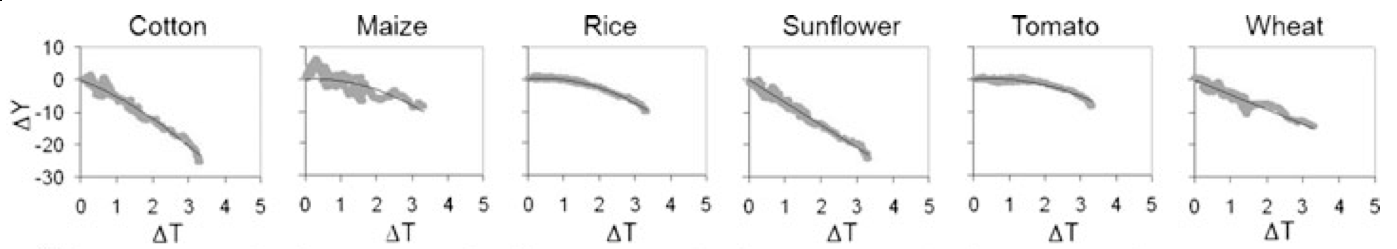 Some crops are already near temperature thresholds for yield decline
Lee, J., S. DeGryze, and J. Six. 2011. Effect of climate change on field crop production in the California’s Central Valley. Climatic Change. 109(Suppl):S335-S353
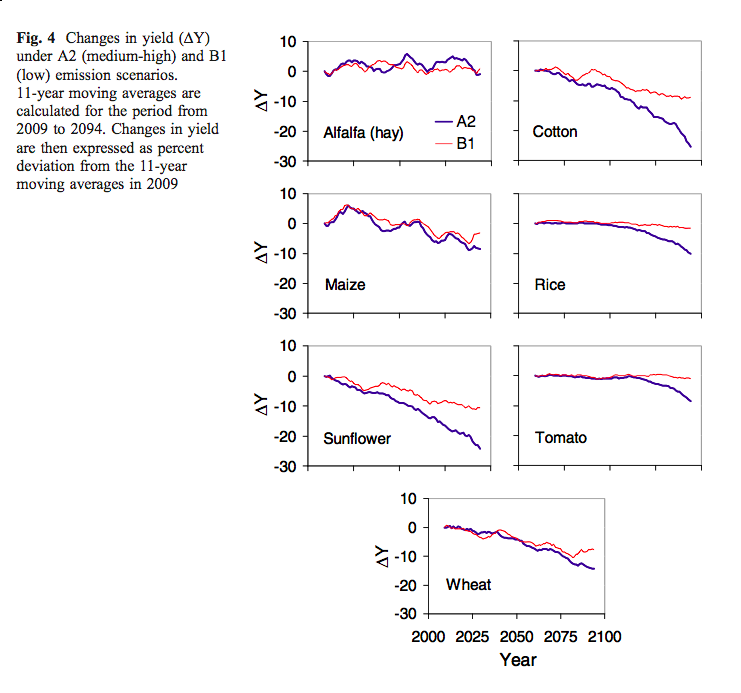 Projected Yield Changes for California Crops
Simulations using the DAYCENT model while ensuring water supplies and nutrients were maintained at adequate levels under low (B1) and medium-high (A2) emissions scenarios.
Lee, J., S. DeGryze, and J. Six. 2011. Effect of climate change on field crop production in the California’s Central Valley. Climatic Change. 109(Suppl):S335-S353
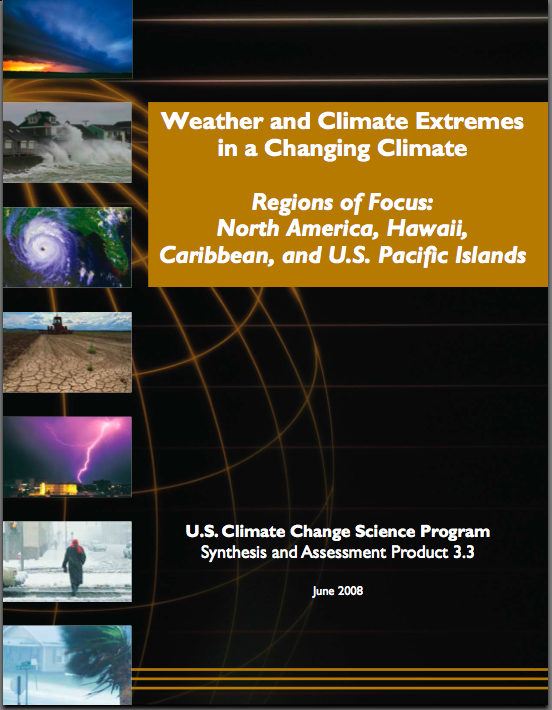 “One of the clearest trends in the United States observational record is an increasing frequency and intensity of heavy precipitation events… Over the last century there was a 50% increase in the frequency of days with precipitation over 101.6 mm (four inches) in the upper midwestern U.S.; this trend is statistically significant “
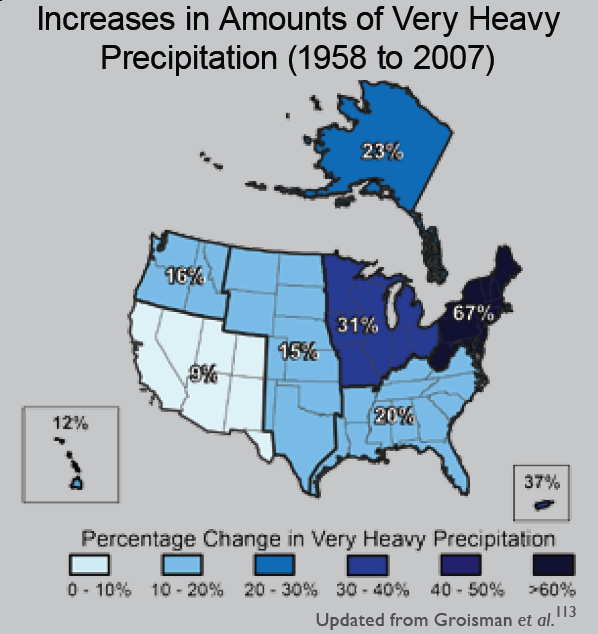 Karl, T. R., J. M. Melillo, and T. C. Peterson, (eds.), 2009:  Global Climate Change Impacts in the United States. Cambridge University Press, 2009, 196pp.
Iowa State-Wide Average Data
Totals above 40”
1 year
5 years
3 years
7 years
2012
Totals below 25”
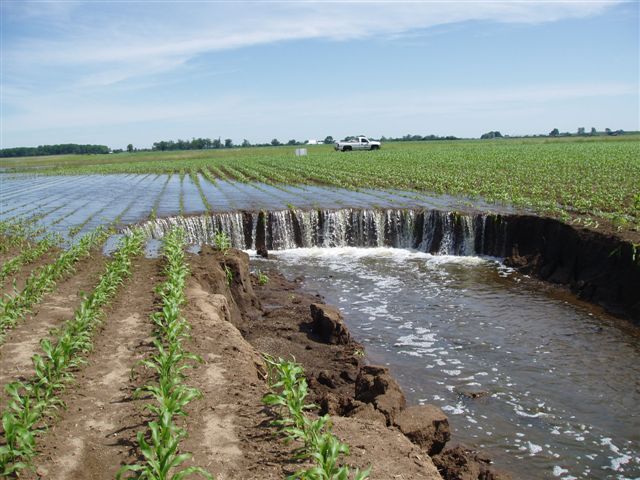 Photo courtesy of RM Cruse
Current Adaptations Enable Producers to Maintain High Yields (Iowa Example):
Longer growing season:  plant earlier, plant longer season hybrids, harvest later
Wetter springs:  larger machinery enables planting in smaller weather windows
More summer precipitation:  higher planting densities for higher yields
Wetter springs and summers:  more subsurface drainage tile is being installed, closer spacing, sloped surfaces
Fewer extreme heat events:  higher planting densities, fewer pollination failures
Higher humidity:  more spraying for pathogens favored by moist conditions. more problems with fall crop dry-down, wider bean heads for faster harvest due to shorter harvest period during the daytime.
Drier autumns:  delay harvest to take advantage of natural dry-down conditions, thereby reducing fuel costs
Future Climate Change Will Demand New Innovations for Successful Adaptation
Harvest Area (2000) for Maize and Soybeans
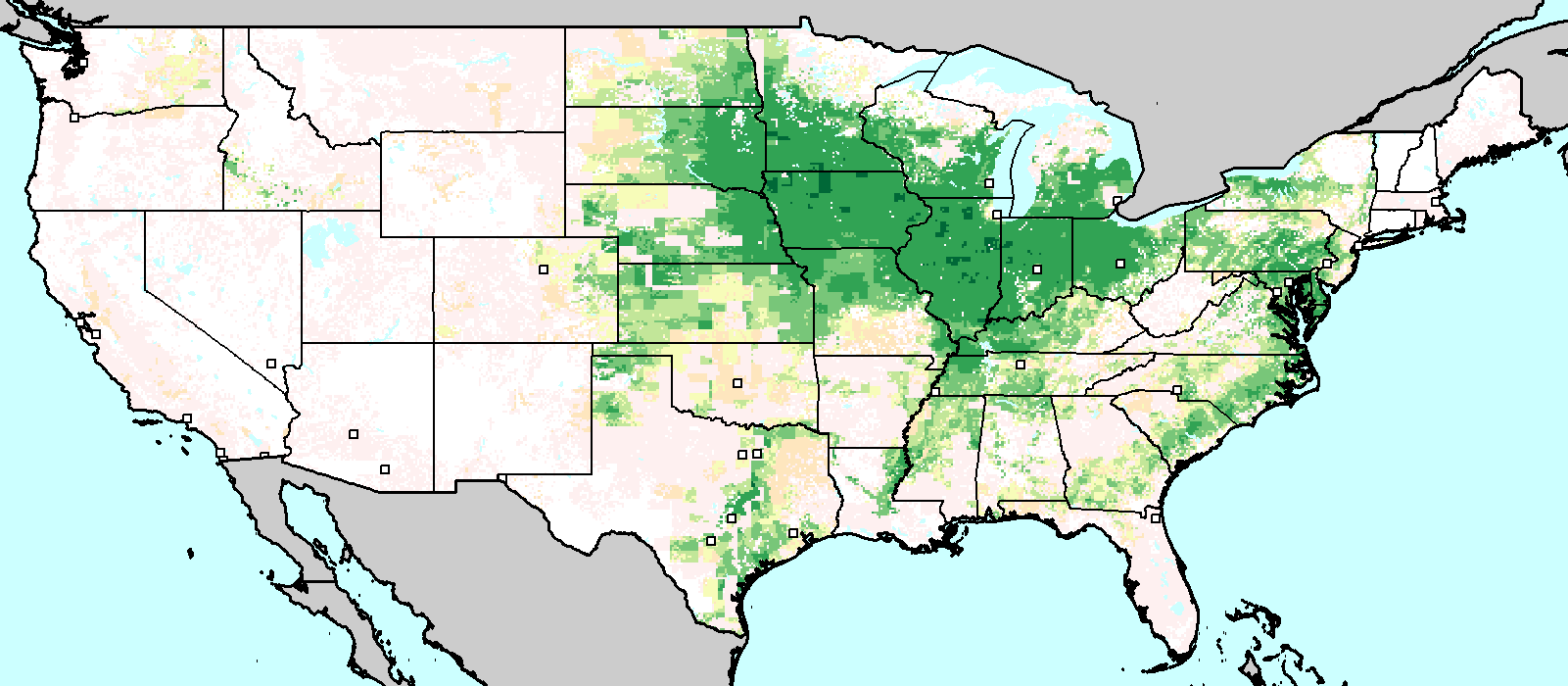 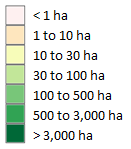 Soybeans
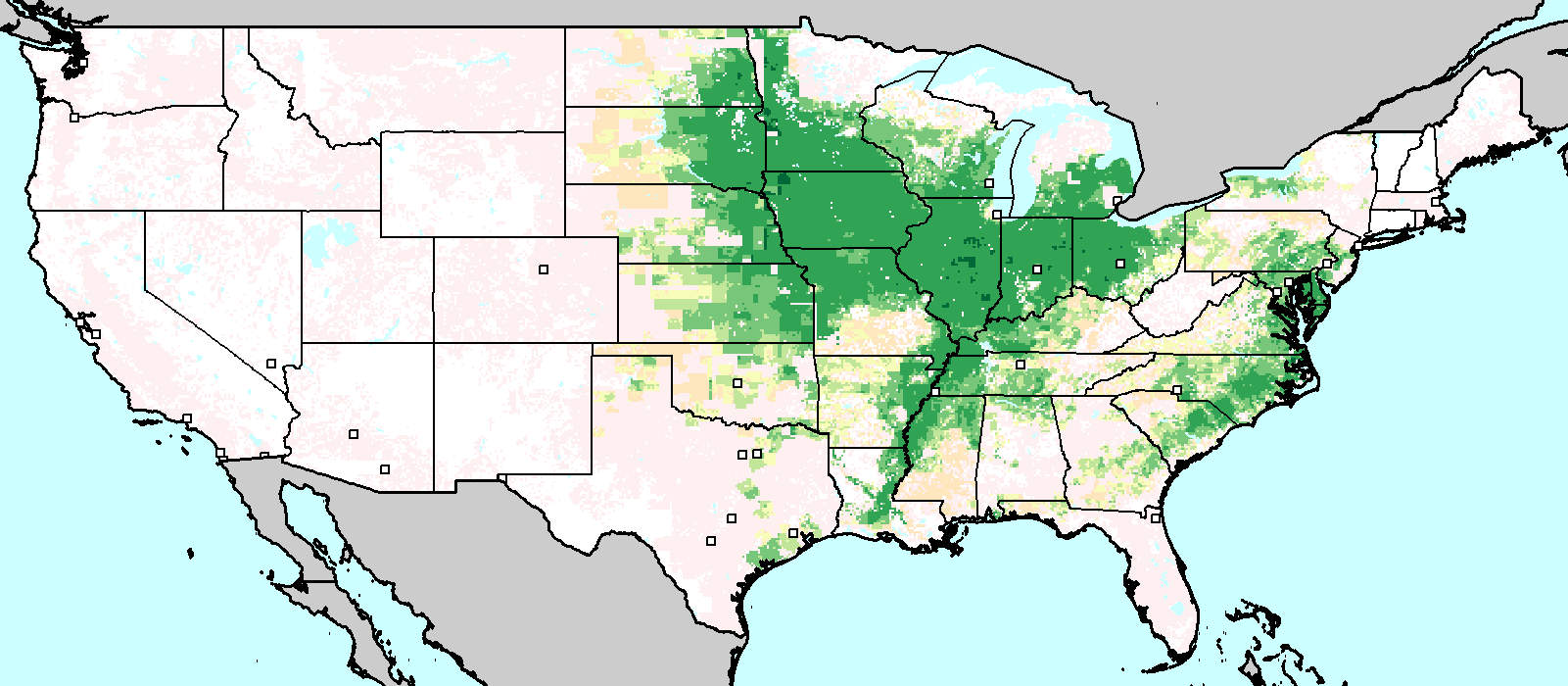 Maize
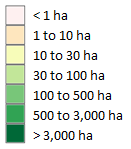 Changes in Simulated Maize Yields Under Four GCM Future Scenario Climates (2050-2000)
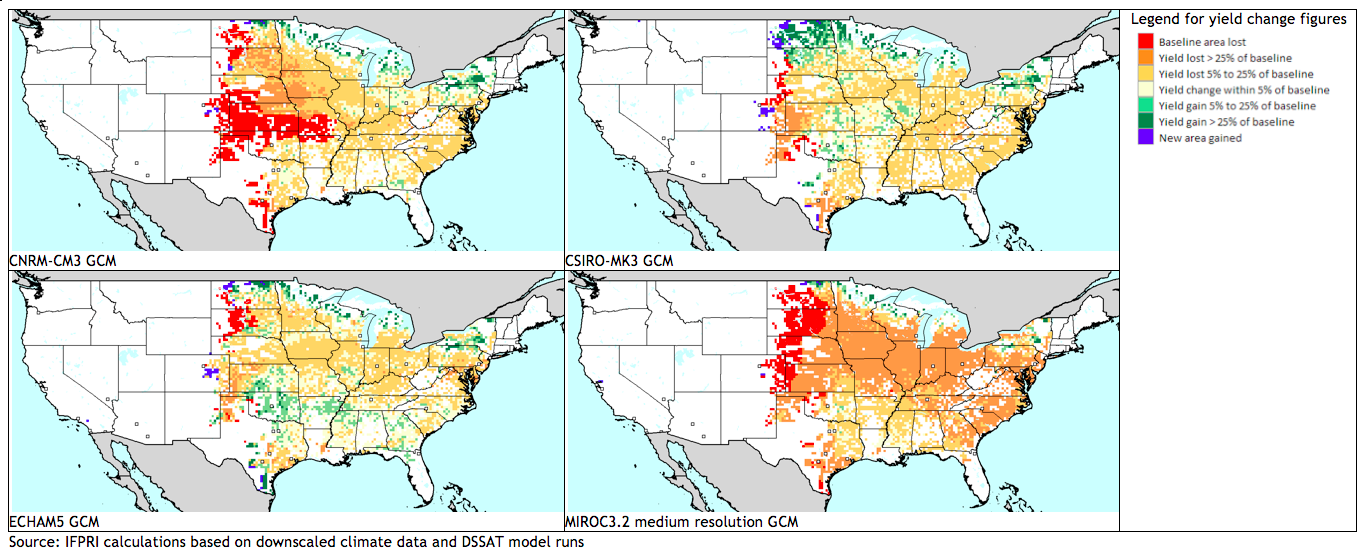 Takle, ES, D Gustafson, R Beachy, GC Nelson, D Mason-D’Croz, and A Palazzo, 2011:  US Food Security and Climate Change: Agriculture Futures.  Int’l Conf. on Climate Change and Food Security.  Chinese Academy of Agriculural Sciences, Beijing, China.
Changes in Simulated Soybean Yields Under Four GCM Future Scenario Climates (2050-2000)
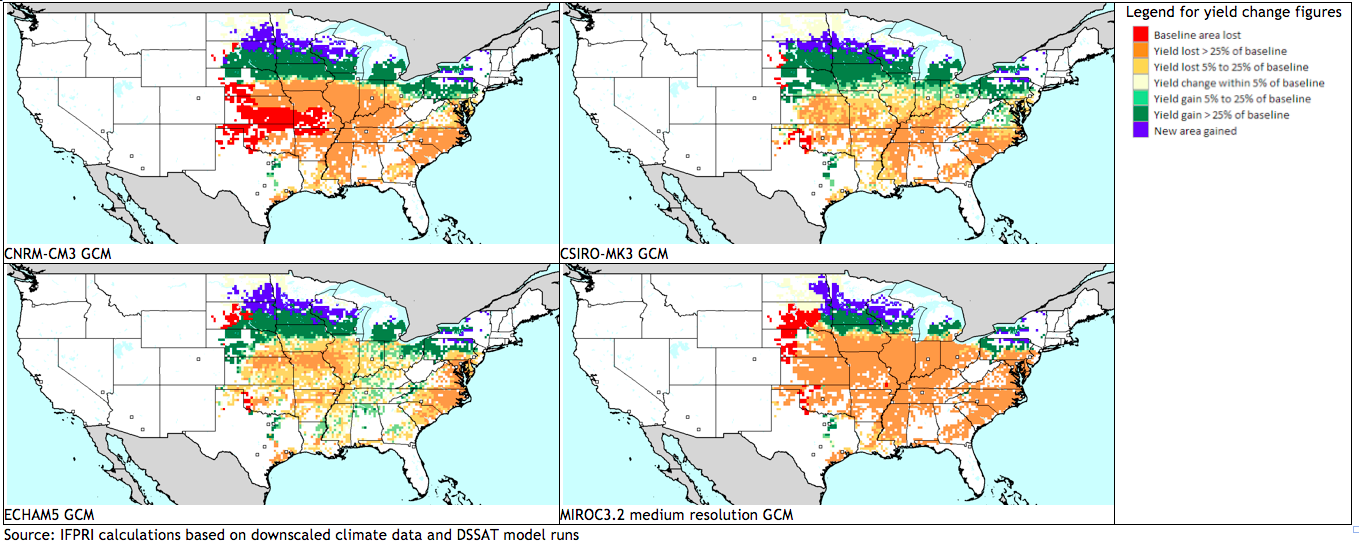 Takle, ES, D Gustafson, R Beachy, GC Nelson, D Mason-D’Croz, and A Palazzo, 2011:  US Food Security and Climate Change: Agriculture Futures.  Int’l Conf. on Climate Change and Food Security.  Chinese Academy of Agriculural Sciences, Beijing, China.
NARCCAP Change in JJA Precipitation
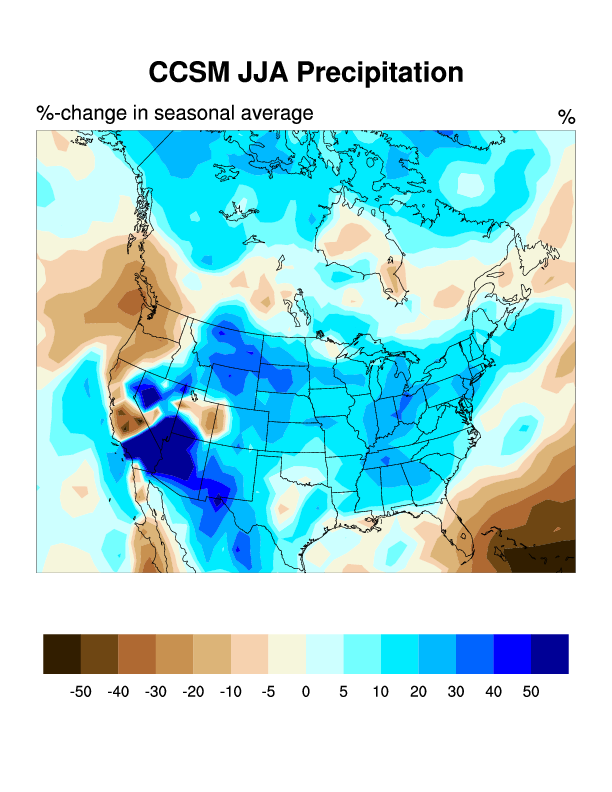 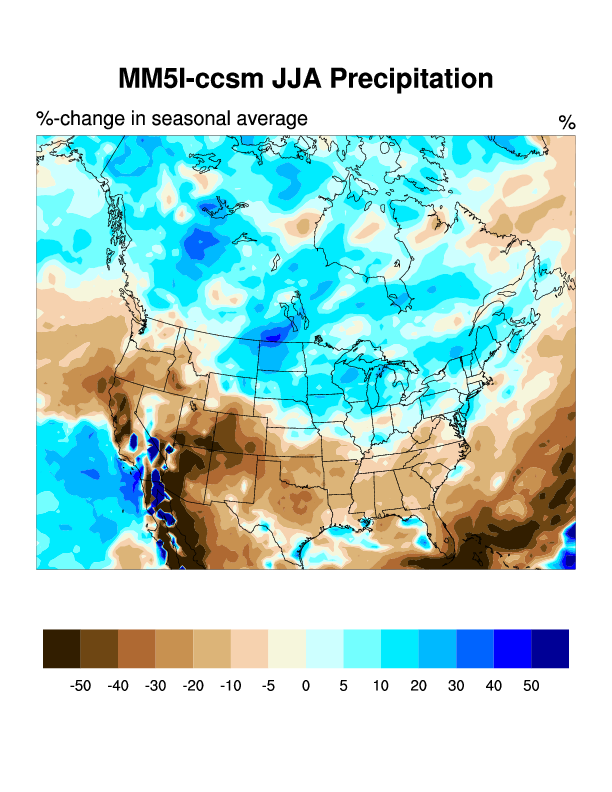 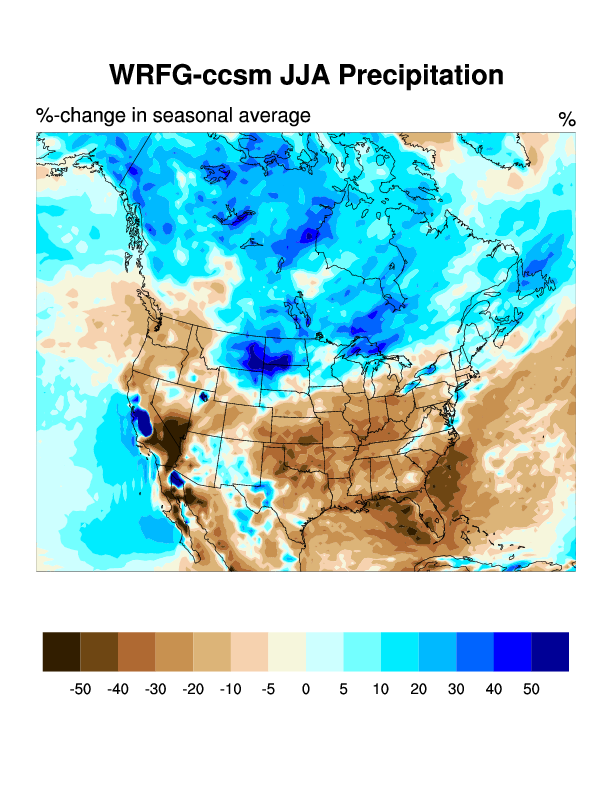 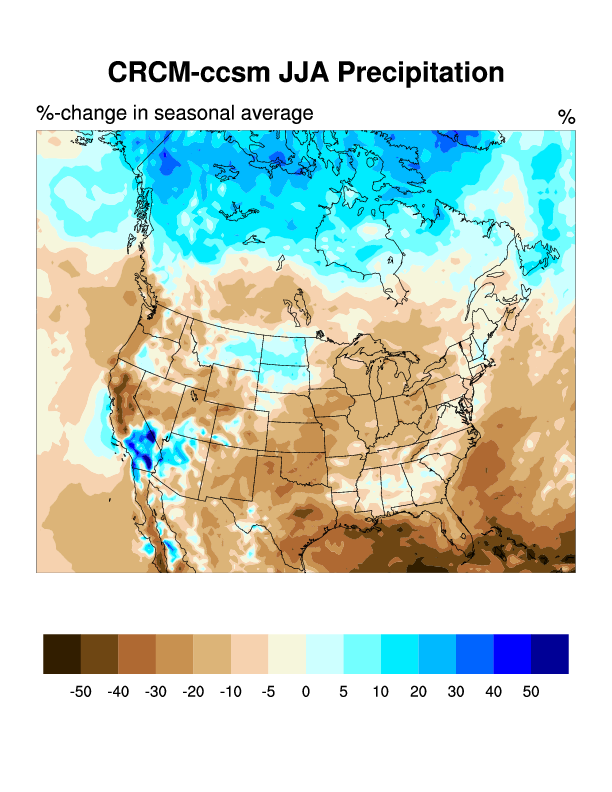 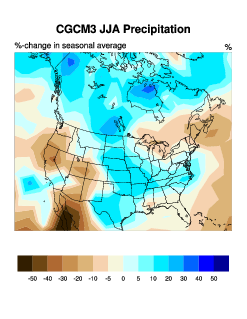 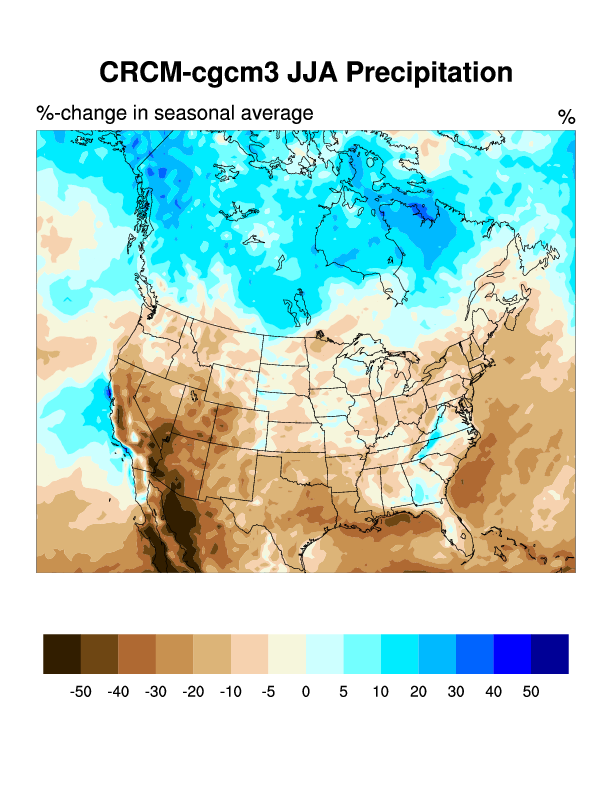 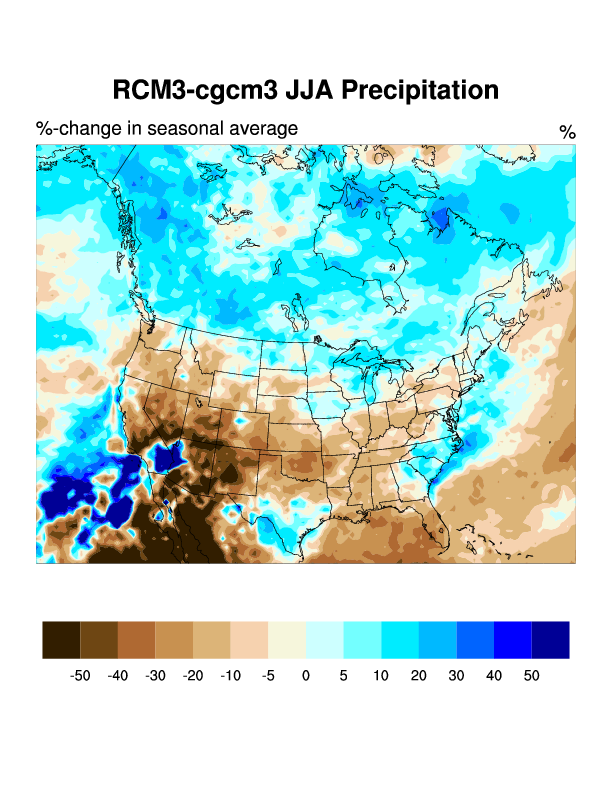 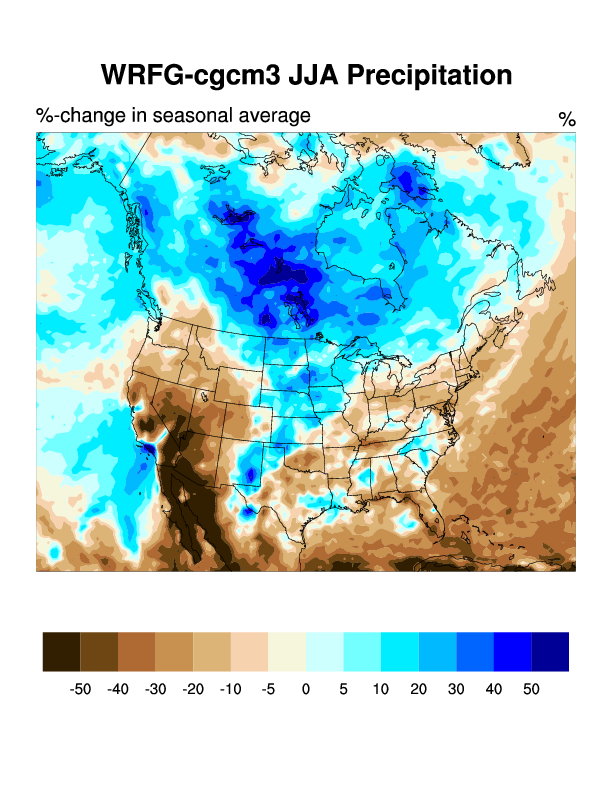 Summary
Some but not all near-term climate changes are detrimental

Some pests and pathogens are favored under climate change

Extreme events have long-term impact on agricultural assets as well as production declines

Marginal areas of current production regions will experience challenges to local socioeconomic systems

Ongoing research seeks to understand impacts of US agriculture on future US and global food security